A)
B)
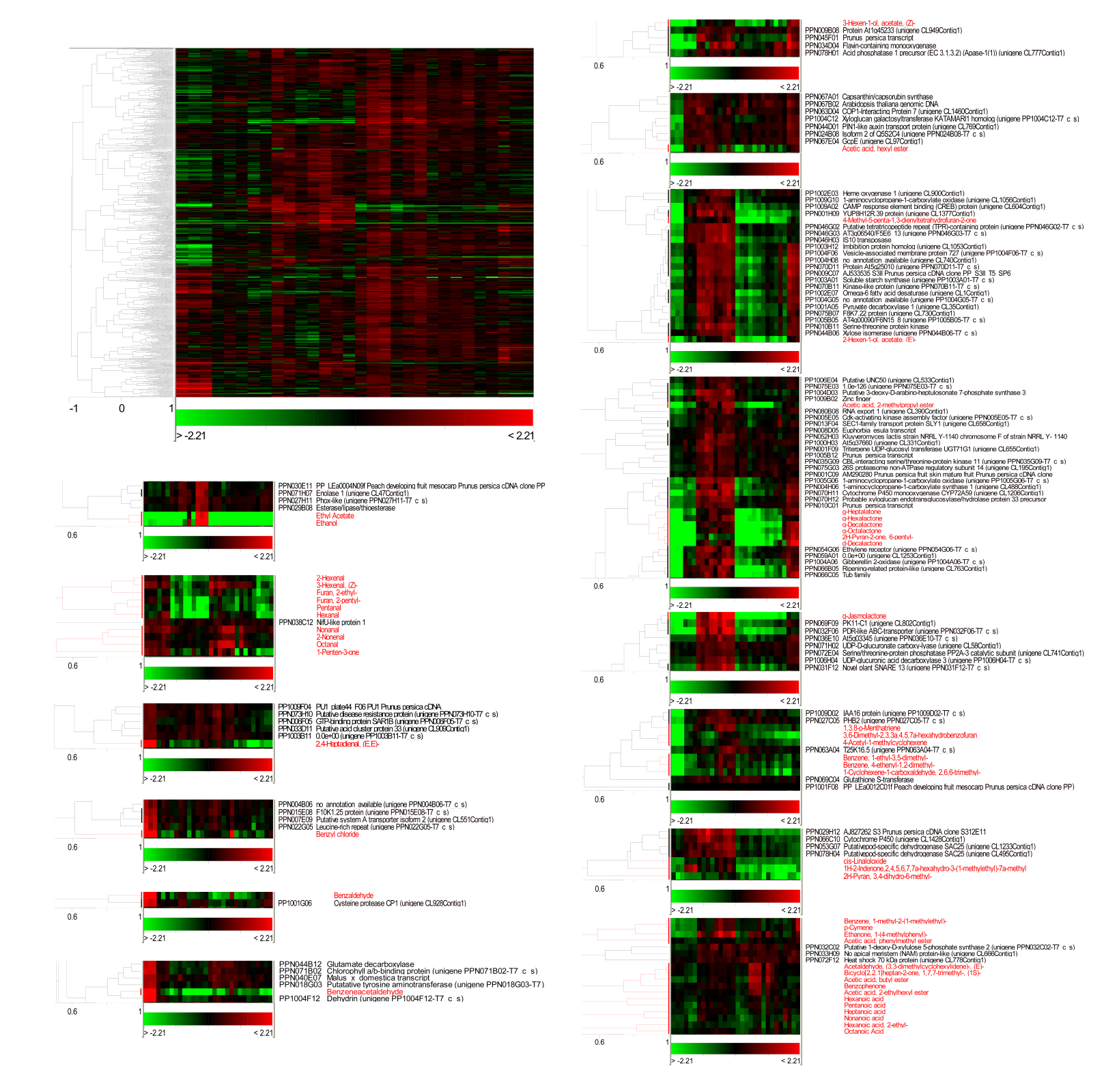 Granada                             MxR_01
S1      S2      S3     S4   S4+SL      S1      S2       S3     S4   S4+SL
C1.1
C1.3
C1.2
C3.1
C3.2
C7
C2
C11,C12.1
C3.3
C10, C12.2
C12.3
C4
C13.1
C5
C13.2
C6
C8
C13.3
C9